Настроение
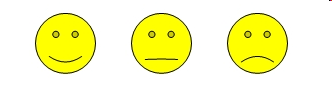 Good morning,  good morning,
            Good morning to you.
 Good morning, good morning,
            We are glad to see you.
see, tree, street, meet, bee
 sun, run, duck, jump
 rose, go, stone, note
Самопроверка 4 have2 invite5 see1 drink3 eat
Взаимопроверка1. had2. went3. made4. watched5. helped6. did
Рефлексия
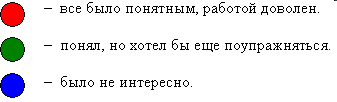